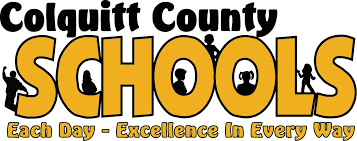 Title I Annual Parent Meeting2020-2021
Norman Park Elementary
[Speaker Notes: Hello Parents! I hope you are staying safe and thank you for taking the time to view this powerpoint. If you are watching this then your child attends a Title I school.  The information in this Powerpoint will help you understand more about what it means to be a Title I School.]
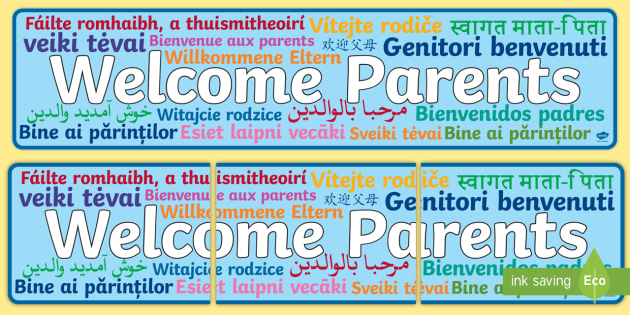 WHY ARE WE HERE?
The Every Student Succeeds Act (ESSA) of 2015 requires that  each Title I School hold an Annual Meeting of Title I  parents for the purpose of…

Informing you of your school’s participation in Title I
Explaining the requirements of Title I
Explaining your rights as parents to be involved
[Speaker Notes: The Every Student Succeeds Act requires that each Title 1 School holds and annual meeting to inform parents of the schools participation in Title 1. We are here to explain the requirements of Title 1 and your rights as parents to be involved.]
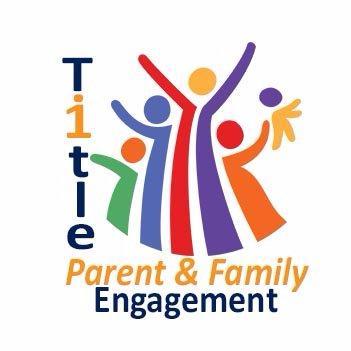 WHAT DOES IT MEAN TO BE  A TITLE I SCHOOL?
Being a Title I school means receiving federal funding (Title I  dollars) to supplement the school’s existing programs. These  dollars are used for…
Identifying students experiencing academic difficulties and  providing timely assistance to help these students meet the  State’s challenging content standards.
Purchasing supplemental  staff/programs/materials/supplies
Conducting parent and family engagement  meetings/trainings/activities

Being a Title I school also means parent and family  engagement and knowing their rights under ESSA.
[Speaker Notes: What does it mean to be a Title 1 school? It means that we receive federal funding to supplement the school’s existing programs. Such as,having properly trained staff that are able to identify students that are experiencing academic difficulties and providing the assistance to help these students meet the State standards. With this money we are also able to purchase supplemental staff, programs, materials and supplies. Lastly, we are able to conduct parent and family engagement meetings, trainings, and activities to benefit the child while at home.]
How Do We Spend the Title I Money?
Academic Coaches
Teachers and Paraprofessionals
Family Engagement Liaisons
Technology Tools
Parent Resource Area
Parent Workshops During the Year
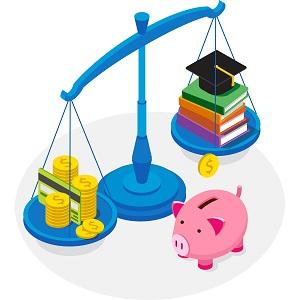 [Speaker Notes: How do we spend the money? We spend the money on Academic coaches, teachers and paraprofessionals; family engagement liaisons; technology tools, the parent resource area, and parent workshops during the year.  Each Title I school uses their money in different ways. The things I just mentioned are some of the ways your child’s Title I school may choose to use their money.]
Title I School Requirements
Must conduct:
Title I Annual Meetings in the Fall of each year to explain Title I requirements to parents and other stakeholders
Must develop with the assistance of parents and stakeholders: 
School Improvement Plan
Parent and Family Engagement Plan  
School-Parent Compacts
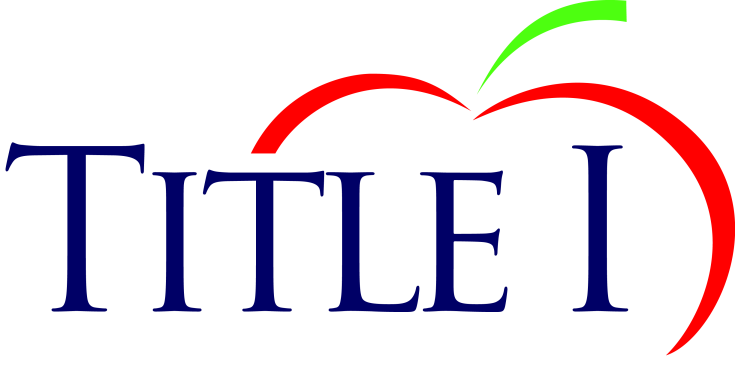 [Speaker Notes: Title 1 School Requirements: Title 1 schools are required to have a 
Title I Annual Parent Meeting- This meeting is always held at the beginning of the year. Normally it is held at the school but this year due to Covid-19, the meeting is being shared virtually. The information that is shared at that meeting is being shared with you right now during this Powerpoint.

There are certain documents that Title I schools create EVEYRY YEAR that they need help from parents to create.  These important documents are:
1. School Improvement Plan- this plan will be housed in your school’s Parent Resource Area if you ever would like to read it.  

2. Parent and Family Engagement Plan - we have a school and district plan. They are both available on our school website. These plans walk you step by step through how we plan to involve parents during the school year.  These plans are also in our Parent Resource Area in the school.  

3.  School-Parent Compacts- these compacts are like contracts between 3 parties- parents, teachers, and students. Families help by providing input into the compacts each year.]
Title I schools in Colquitt County
All Colquitt County Schools
What are our school wide goals?
On the GMAS, increase the percentage of students scoring at Level 2 or Above to 35% on Narrative Writing.
Improve ELL support to decrease the number of ELLs in the bottom quartile by 10%.
And to provide the instructional and emotional support to help our students navigate the instructional disruption that took place over the past year due to the Covid school shut downs.

What programs/supports are in place to help my child?
Title I helps pay for intervention providers to help with instructional support.
Learning and technology resources for students to use and access.
Parent workshops and activities that focus on math and reading strategies that parents can use at home to help their students. 

What is the state’s grade report for our school?  
Our overall school score was 71.5 in 2019.  Due to the school shut down last spring, 2020 scores were not calculated.
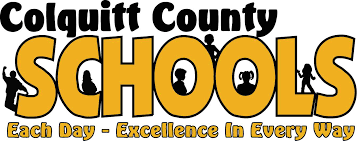 [Speaker Notes: (Read slide first) Then share-
Each Title I school has schoolwide goals for ways they hope to improve during the year.  Schools put many programs in place to help students succeed.  If you would like to see your school’s report card grade for the school, you can check the school website.  Click on the tab that says GOSA LINK TO REPORT CARDS.]
What Tests Will My Child Take This Year?
Teachers will be giving a variety of tests in the classroom to determine students’ understanding of the curriculum being taught and make decisions about upcoming instruction.

In addition to regular teacher developed tests, our system will also give the following tests/assessments:

K: GKIDS throughout the year

1st and 2nd grades: System level assessments throughout the year

Reading Inventory:  used to measure Lexile levels 3x during the year

3-5: System level assessments throughout the year and Georgia Milestones Assessment System (GMAS) in the spring ***The state has requested a waiver for GMAS testing for 2020-2021  – the waiver is not approved at this time.***

WIDA  ACCESS  (English Learners)

Teachers will share more about testing as the year progresses!
[Speaker Notes: (Read slide first)-

Share with parents that these are not ALL the tests students will take this year.  Depending on student need, other tests could be administered- for example, ACCESS testing for ELs or gifted testing for those students.  These are just the basis tests for each grade level.]
Details about testing
How do these tests measure my child’s progress?
What proficiency levels is my child expected to meet?
How can I access previous test performance?
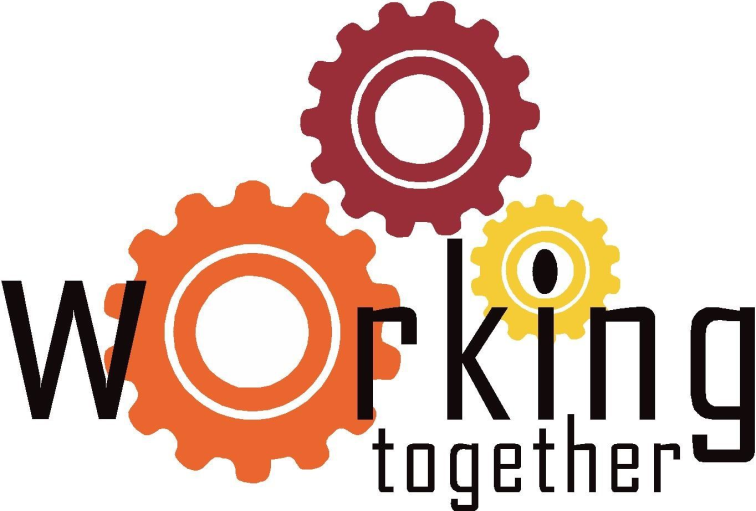 [Speaker Notes: If you have questions about testing, please reach out to your child’s teacher or to the principal of your child’s school.  During the school year, teachers will let you know WHEN the tests will be and HOW to help you prepare your child for them.  Right now, we are not sure if students will be taking Georgia Milestones Assessment in the spring or not. (GMAS).]
Parent and Family Engagement
Parents are an important part of the Title I team and are partners with the school in helping all students achieve.

As the parent of a child in a Title I school, you have the right to BE INVOLVED!
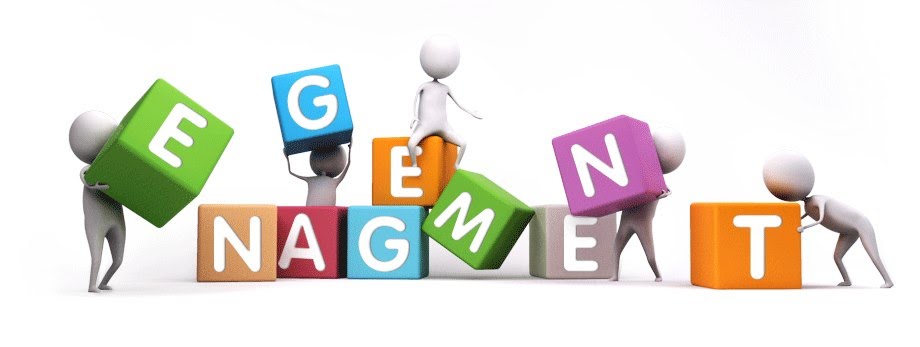 [Speaker Notes: YOU as parents are so important.  Thank you for listening to this presentation and for being involved with your child.  This year, even more so than in years past, it is so important that you communicate with teachers and talk every day with your children about school.  There are many uncertainties this year and your involvement will make everyone have a better year.]
Teacher Quality
All teachers and paraprofessionals in Title I schools must be Professionally-Qualified (PQ). Parents have the right to know/request the qualifications of their child(ren)’s teacher each year.

Contact your school principal if you have questions about teacher quality.
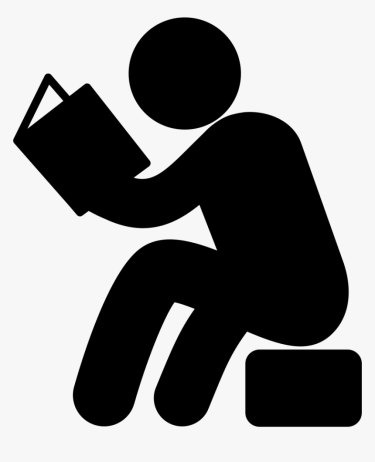 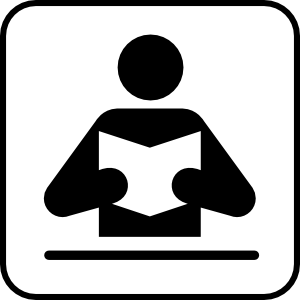 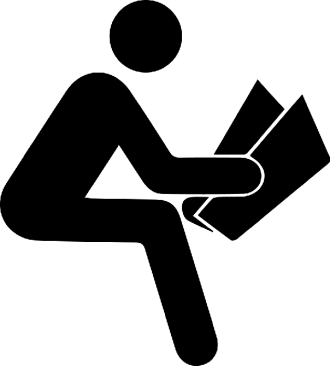 [Speaker Notes: (Read slide first)
This is a right that you have!  Reach out to your principal if you need to!]
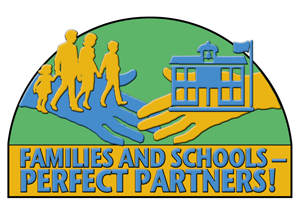 Parent and FamilyEngagement
Please Get Involved:
Parent and Family Engagement Plan
School-Parent Compacts 
School Improvement Plan/Schoolwide Plan
Comprehensive Needs Assessment
Comprehensive LEA Improvement Plan (CLIP) May Meeting
[Speaker Notes: (Read slide first)

Each time you come to the school to help with things or to be a part of things, it sends an important message to your child that education is important to you.  This will encourage your child to do even better in school.  This year is not a regular year, and families won’t be coming into the schools like normal years.  Please do your best from home to check Facebook, read anything on the school’s website, and keep in touch with your child’s teacher.  ASK QUESTIONS when you need to, as well.]
WHAT’S INCLUDED IN THE SCHOOL’S  PARENT AND FAMILY ENGAGEMENT  PLAN
This plan addresses how the school will implement the parent and  family engagement requirements of Every Child Succeeds Act of 2015.
Components include…
How parents can be involved in decision-making and activities
How parental and family engagement funds are being used
How information and training will be provided to parents
How the school will build capacity in parents and staff for strong  parental and family engagement through “evidence based”  strategies

You, as Title I parents, have the right to be involved in the
development of your school’s Parent and Family Engagement	Plan.
WHAT IS THE SCHOOL-PARENT COMPACT?
The compact is a commitment from the school, the parent, and  the student to share in the responsibility for improved academic  achievement.

You, as Title I Parents, have the right to be involved in the  development of the School-Parent Compact.

Distribution of the Compact.
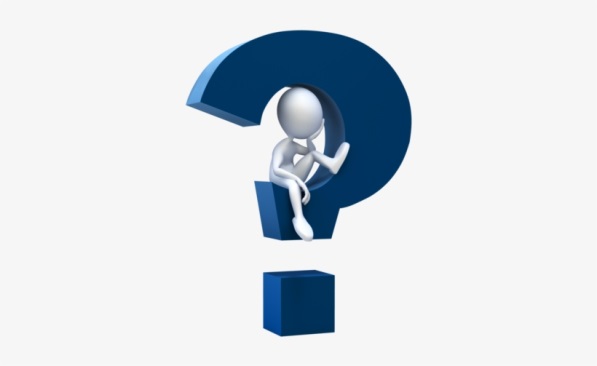 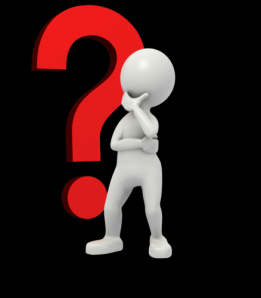 Questions?
Call your child’s school to help answer any questions.
District Resources:
If you have any questions, please contact staff in the CCSS
Federal Programs Department 229-890-6200

Todd Hall, Director of Federal Programs 
Jeff Horne, Asst. Federal Programs Director/Migrant Coordinator
Darlene Reynolds, Title I Parent and Family Engagement Director
Keith Adams, ESOL Director
Denise Pope, Homeless Liaison
Yolanda Carr-Fuller, Federal Programs Secretary
[Speaker Notes: If families have questions for us, we are happy to help!]
Have a Great Year!
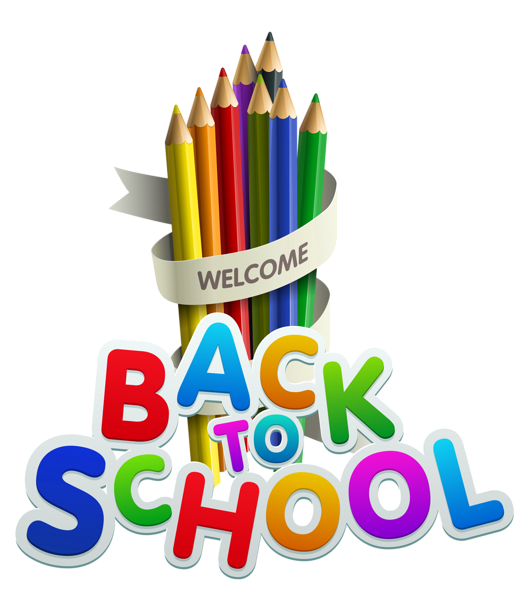